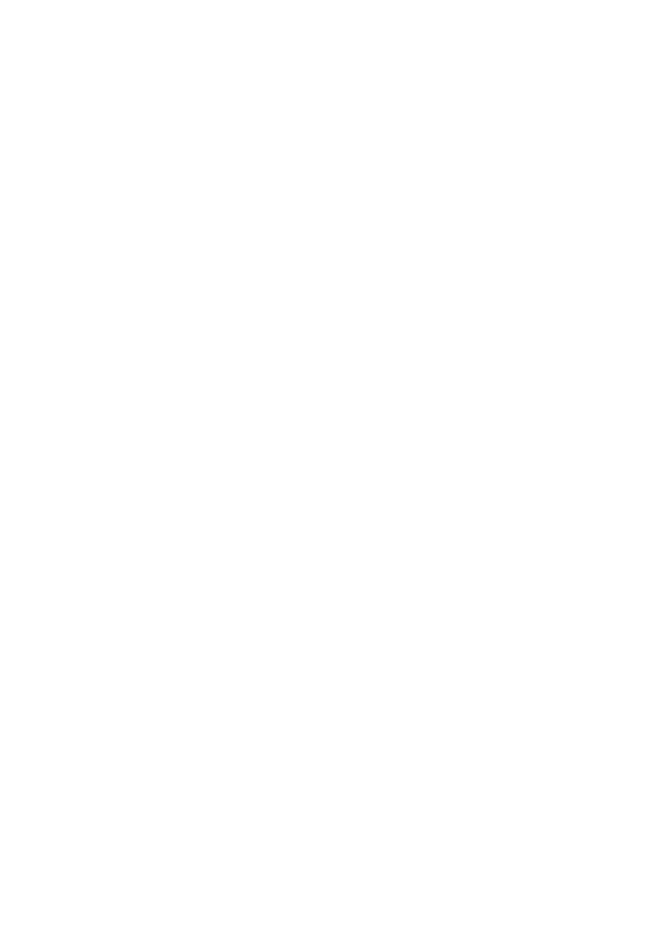 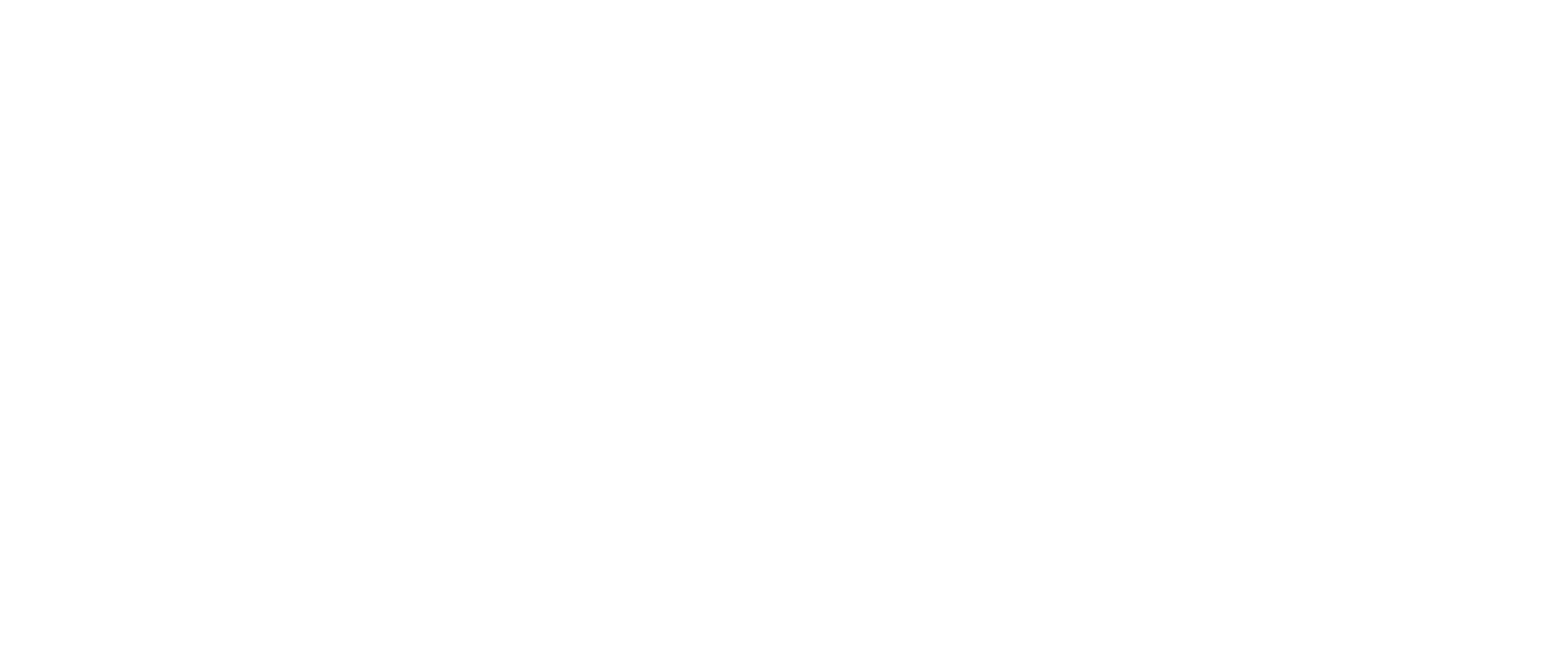 Titre (Police à partir de 12)
Auteurs (Police à partir de 10)
Poster N°: ………
Services (Police à partir de 8)
Texte Ici
(Police à partir de 6)
Texte Ici
(Police à partir de 6)